* Warm up:
Game:Pelmanism
1
2
3
4
5
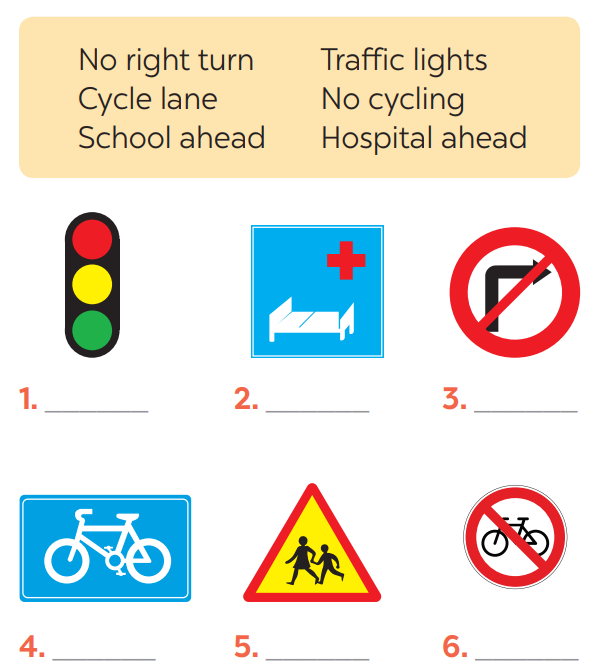 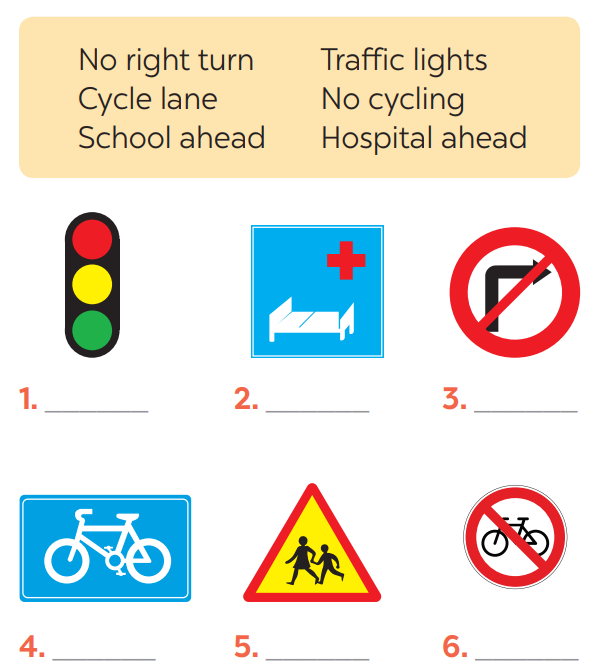 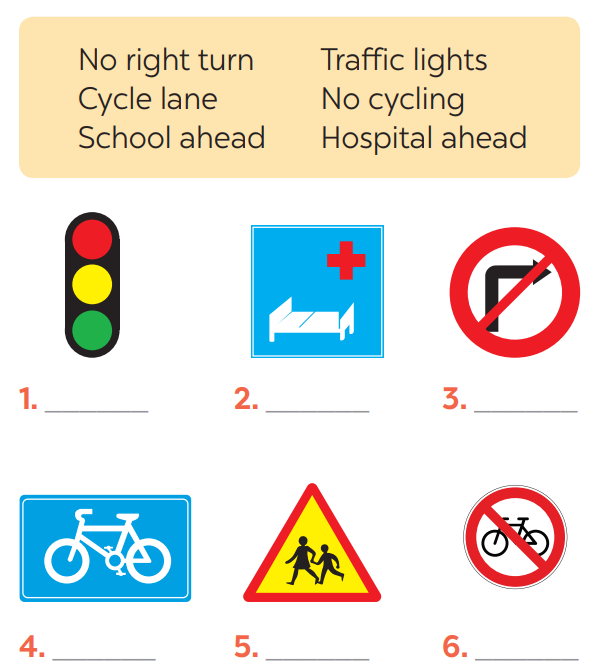 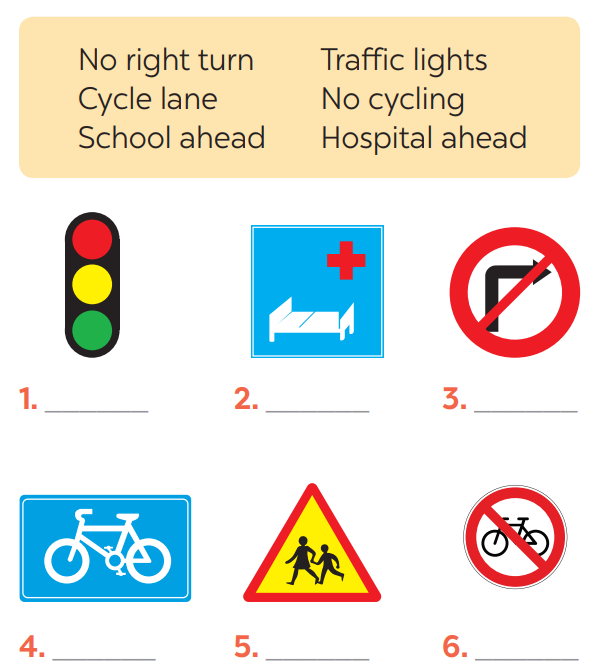 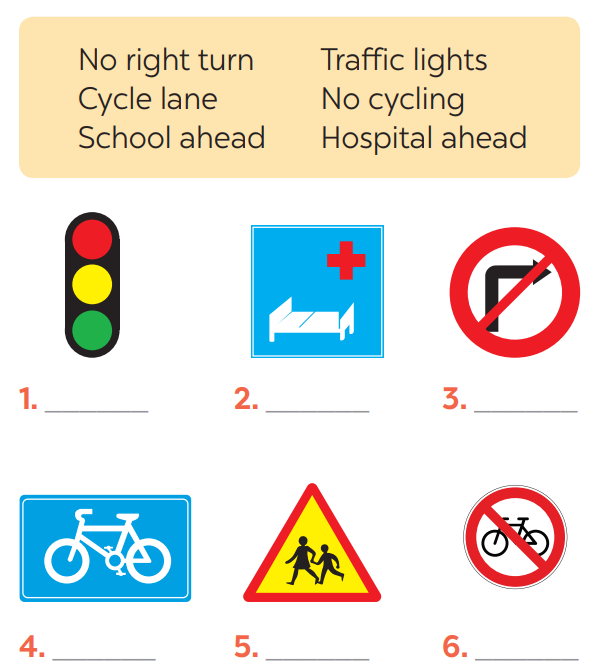 9
8
Hospital ahead
10
No cycling
No right
turn
10
School ahead
10
Cycle lane
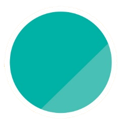 7
TRAFFIC
Unit
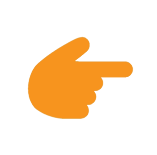 LESSON 3: A CLOSER LOOK 2
GRAMMAR: 
- It to indicate distance
- should and shouldn’t
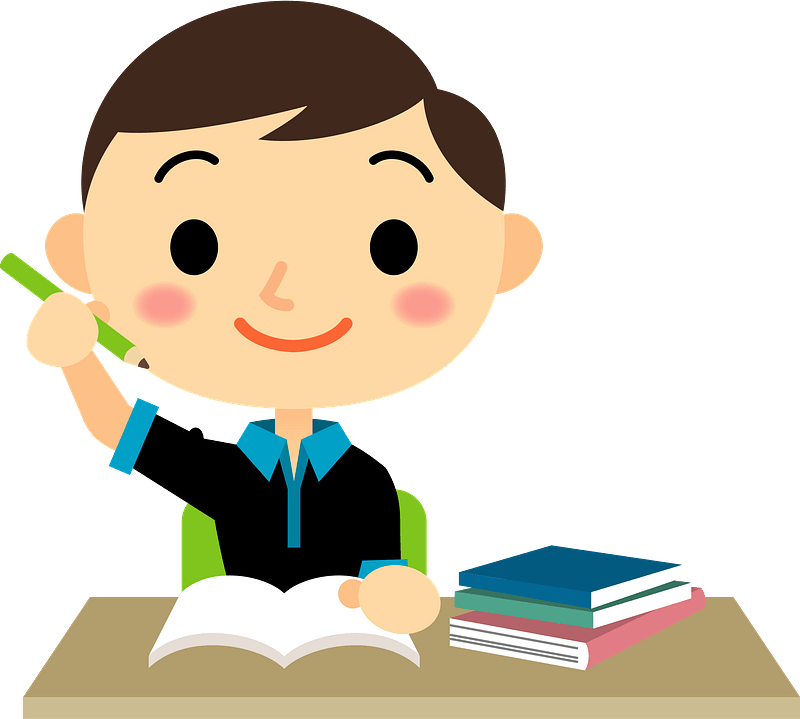 * GRAMMAR:  It - INDICATING DISTANCE
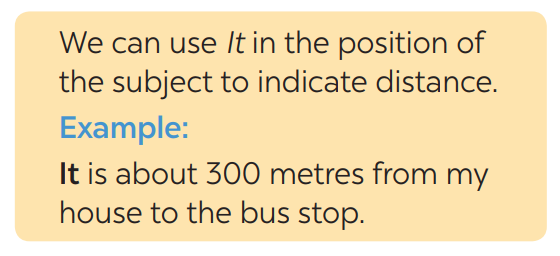 What does the sentences tell us about?
 Distance from his/her house to the bus stop
What is the structure using in the sentence?
It be (about) + distance from A to B.
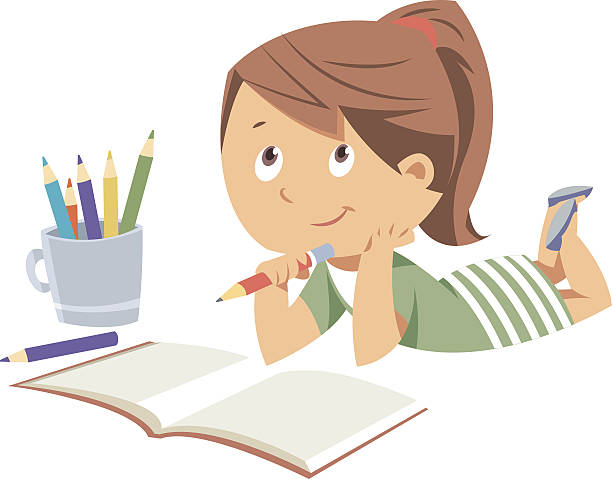 - Chúng ta sử dụng đại từ “it” làm chủ ngữ của câu để chỉ khoảng cách.
- Cấu trúc: It is + (about) khoảng cách + from place 1 + to place 2.
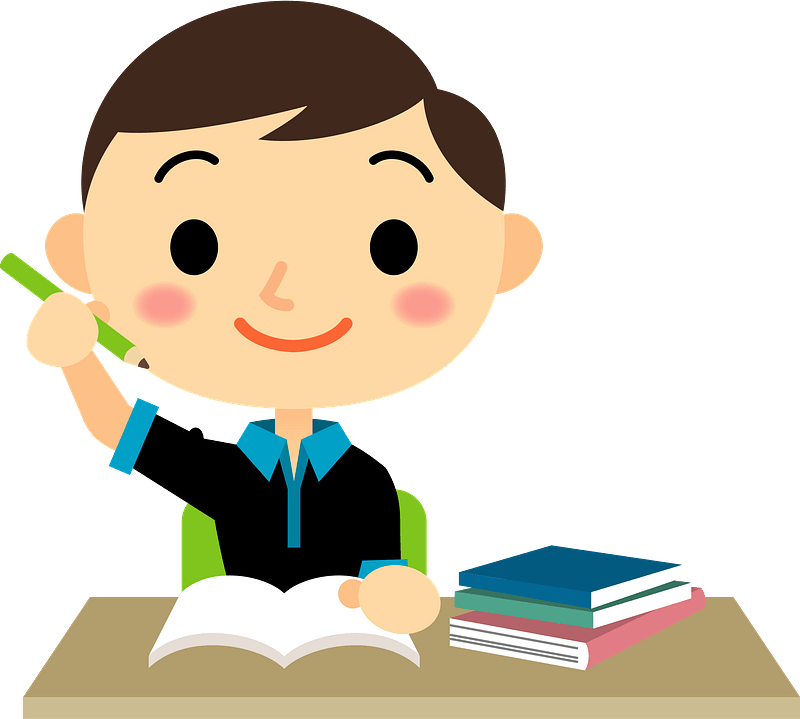 * PRACTICE
1
Write sentences with It. Use these cues.
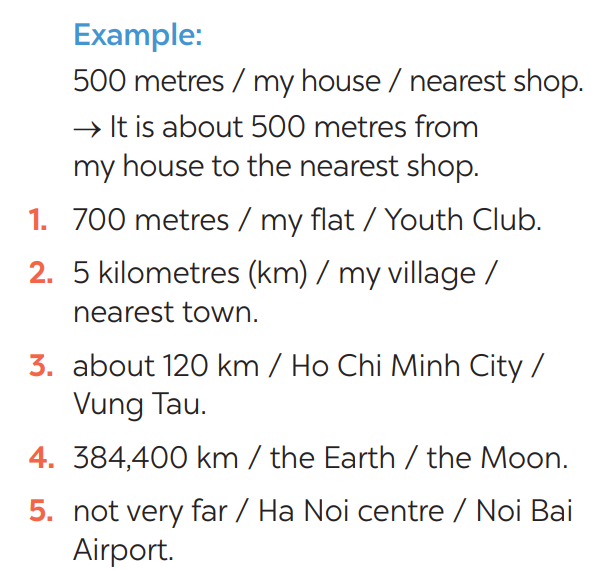 * KEY
1- It is 700m from my house/home to the Youth club.
2- It is 5 kilometres from my village to the nearest town. 
3- It is about 120 km from Ho Chi Minh city to Vung Tau. 
4- It is 384,400 km from the Earth to the Moon. 
5- It is not very far from Hanoi centre to Noi Bai airport.
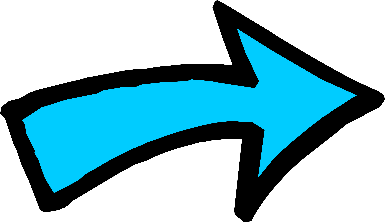 *PRACTICE
2
Work in pairs. Ask and answer questions about distances in your neighbourhood
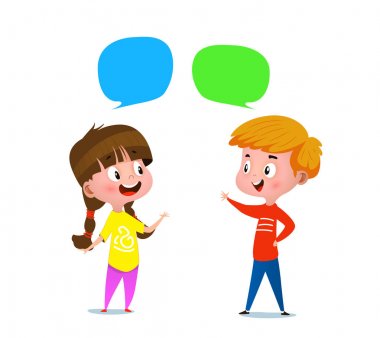 EXample:  Your home -  gym
How far is it from your house to the gym?
It’s about 1 km.
- your home - open market / supermarket
- your home - playground
- your home - hospital
- your home - train station
3
Choose the correct option in brackets.
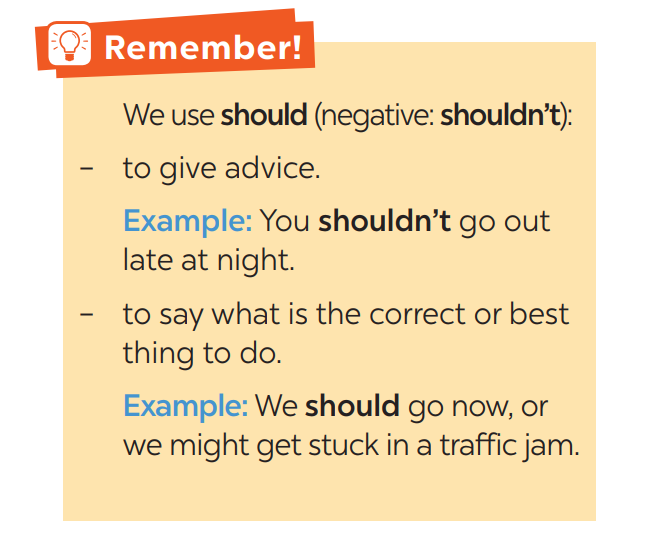 1. That’s an interesting book. You(should / shouldn’t) read it.2. You nearly fell off your bike! You really(should / shouldn’t) be more careful.3. We (should / shouldn’t) go swimmingright after eating.4. I think that he (should / shouldn’t)eat less. He’s becoming overweight.5. There are a lot of cars out today.He (should / shouldn’t) drive so fast.
4
Complete each sentence, using should / shouldn’t.
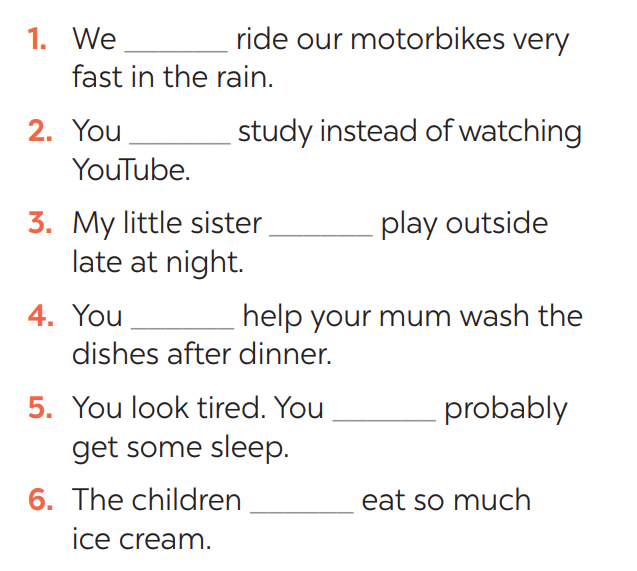 shouldn’t
should
shouldn’t
should
should
shouldn’t
* PRODUCTION
5
Look at the pictures. Make sentences, using should / shouldn’t and the cues
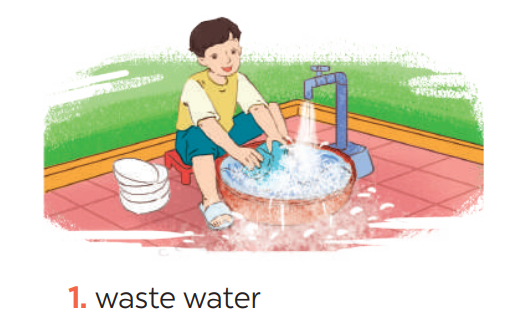 He shouldn’t waste water.
GAME:
THE BIG WHEEL GAME
QUESTIONS
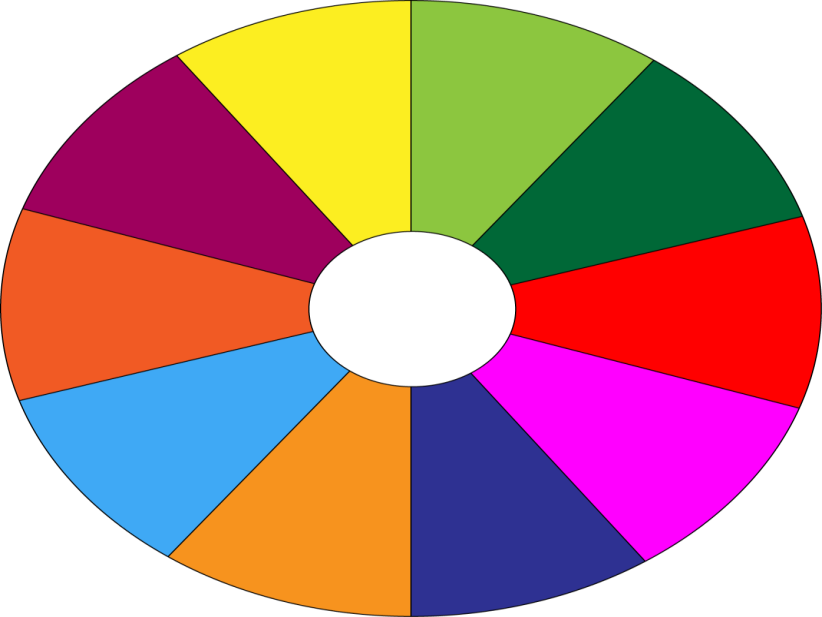 10
40
1
30
50
2
SPIN
10
20
3
-15
-20
4
60
05
5
Look at the pictures. Make sentences, using should / shouldn’t and the cues
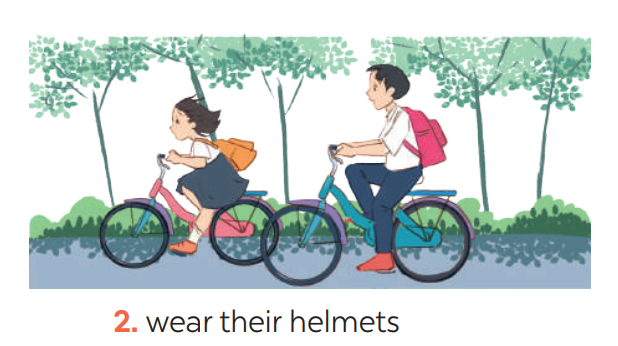 They should wear their helmets.
5
Look at the pictures. Make sentences, using should / shouldn’t and the cues
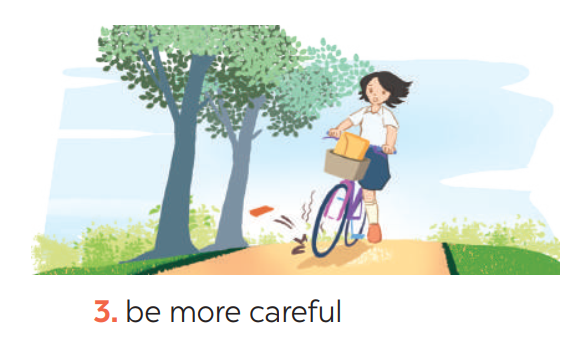 She should be more careful.
5
Look at the pictures. Make sentences, using should / shouldn’t and the cues
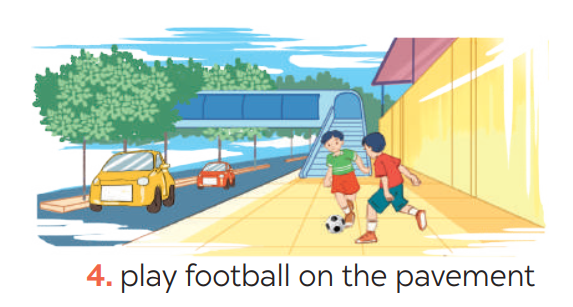 They shouldn’t play football on the pavement.
5
Look at the pictures. Make sentences, using should / shouldn’t and the cues
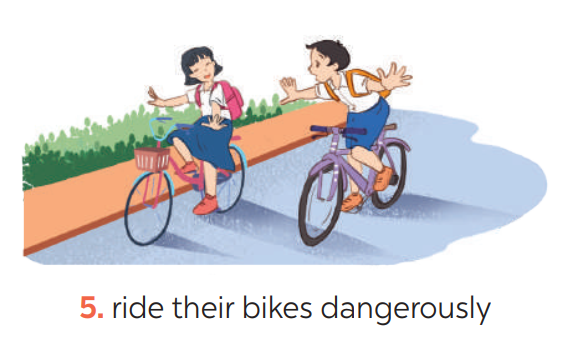 They shouldn’t ride their bikes dangerously.
* CONSOLIDATION
GRAMMAR:
- It to indicate distance
- should and shouldn’t
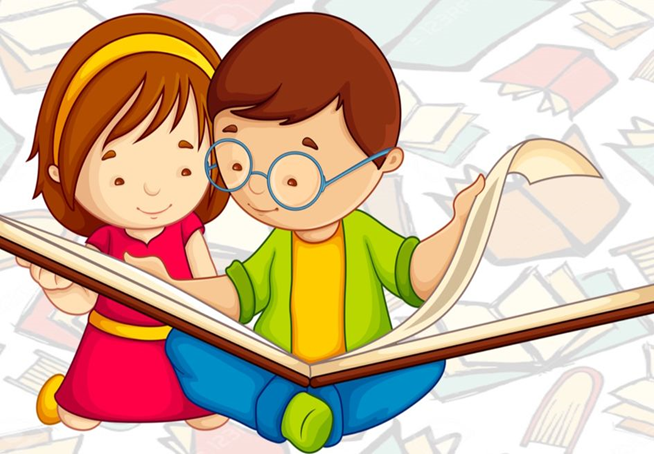 HOMEWORK
Do exercises in the workbook.
 Prepare  lesson 4 ( communication)
Goodbye.
See you again.